PLSO Fall Conference			  OCT 14-15, 2021
[Speaker Notes: Welcome and intro]
A Day at the DOT
PLSO Fall Conference  Oct 14-15, 2021
Todays Presentation

ODOT Updates:			Raymond Foos    	(Central Office)

Major Pains of Major 2’s:		Scott Hawkins	District 03

“Did You Know”:			Sara Morrisey		District 01
PLSO Fall Conference  Oct 14-15, 2021
Ohio single zone base layer      			 SPCS 2022
Single State Plane Zone Base Layer for Large Scale GIS Applications “OGRIP”

Transverse Mercator Projection Scaled to the Topographic Surface

98% of State within 200 ppm or 1:5,000
ONU Surveyors Workshop   6/22/2021
SPCS 2022
2nd Layer: Low Distortion Layer
Based on County Boundaries 

Goal was to have linear distortion reduced to 10 ppm or less
ONU Surveyors Workshop   6/22/2021
SPCS 2022
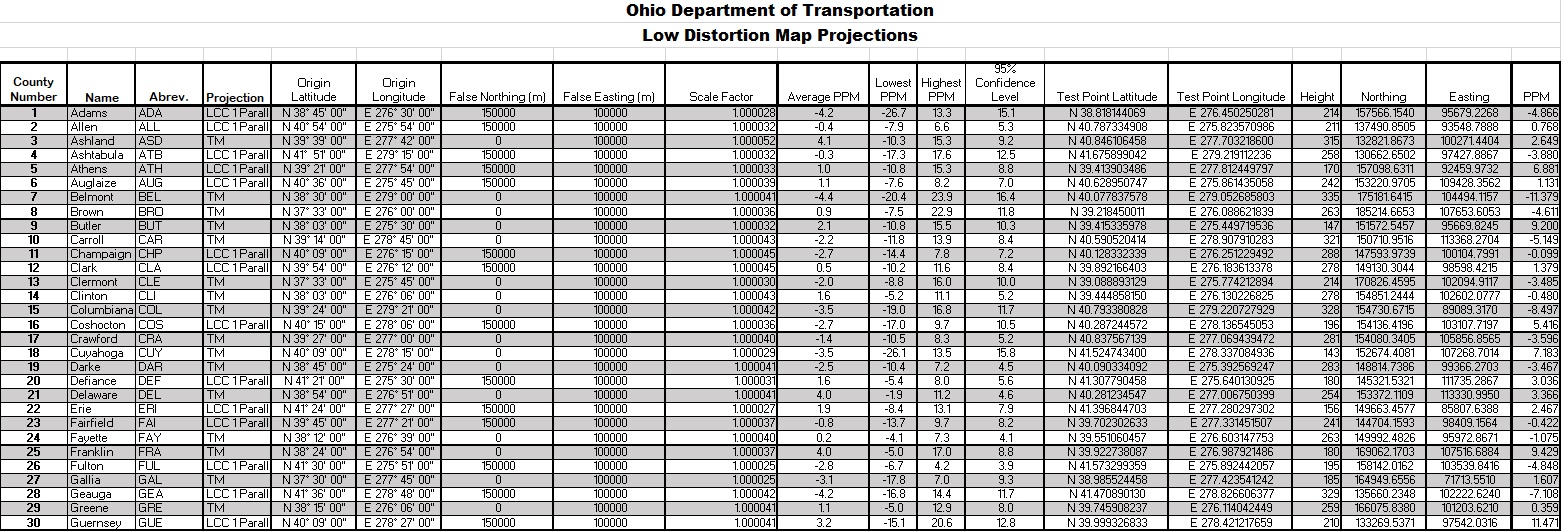 ONU Surveyors Workshop   6/22/2021
SPCS 2022
Ellipsoid
Grid length greater
surface
Typical State Plane
than ellipsoidal length
surface
(distortion > 0)
Grid length less than
ellipsoidal length
(distortion < 0)
Typical State Plane Zone
width for balanced positive
and negative distortion
Low Distortion
Ground
surface
surface
Dave Minkel and Michael Dennis
NGS/NOAA
ONU Surveyors Workshop   6/22/2021